00
5
55
31
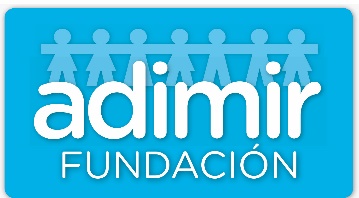 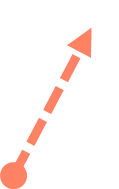 12
15
15
3
9
45
45
6
35
25
30
02 : 00
03 : 00
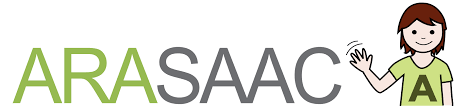 00
5
55
30
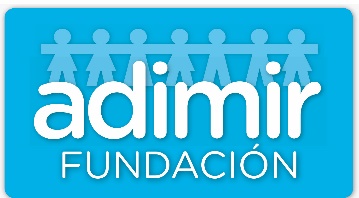 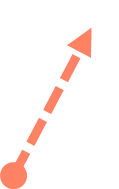 12
15
15
3
9
45
45
6
35
25
30
7 : 00
5 : 00
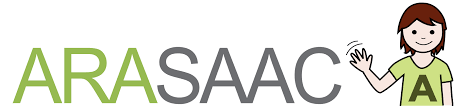 00
5
55
29
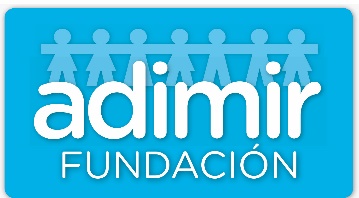 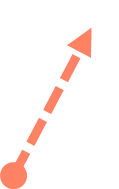 12
15
15
3
9
45
45
6
35
25
30
02 : 00
04 : 00
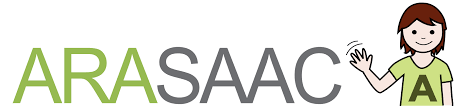 00
5
55
28
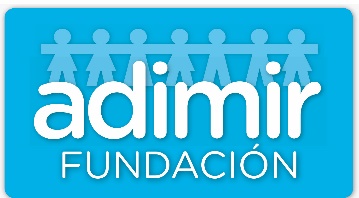 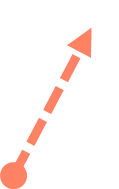 12
15
15
3
9
45
45
6
35
25
30
2 : 00
9 : 00
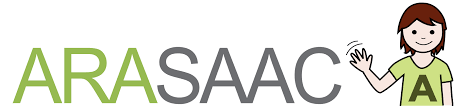 00
5
55
27
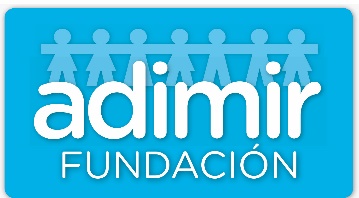 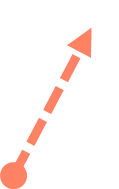 12
15
15
3
9
45
45
6
35
25
30
02 : 00
11 : 00
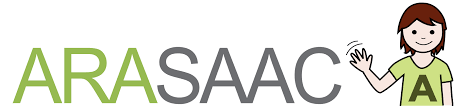 00
5
55
26
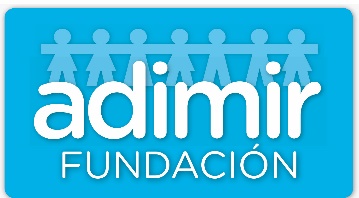 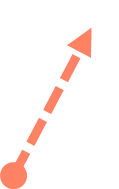 12
15
15
3
9
45
45
6
35
25
30
2 : 00
1 : 00
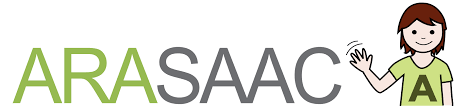 00
5
55
25
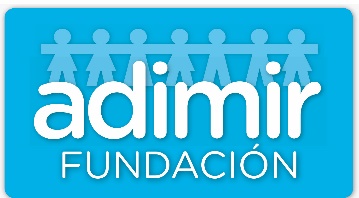 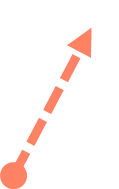 12
15
15
3
9
45
45
6
35
25
30
2 : 00
4 : 00
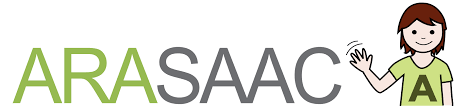 00
5
55
24
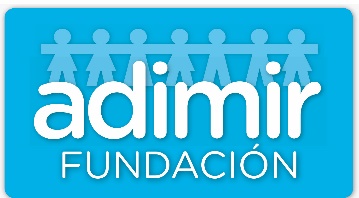 12
15
15
3
9
45
45
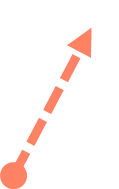 6
35
25
30
2 : 15
4 : 45
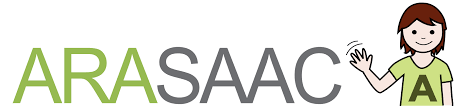 00
5
55
23
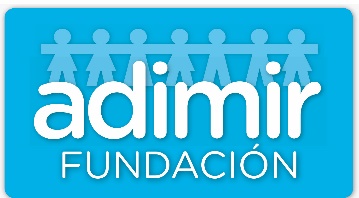 12
15
15
3
9
45
45
6
35
25
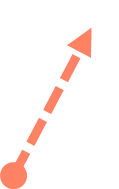 30
02 : 45
11 : 30
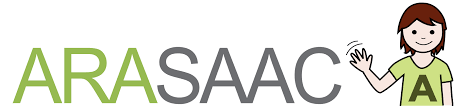 00
5
55
22
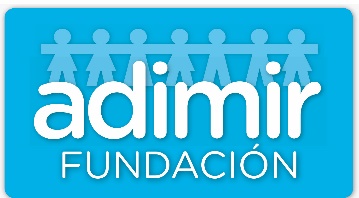 12
15
15
3
9
45
45
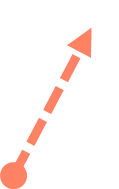 6
35
25
30
12 : 45
12 : 15
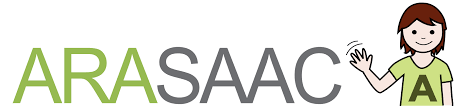 00
5
55
21
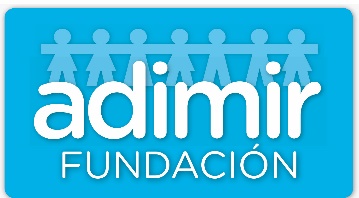 12
15
15
3
9
45
45
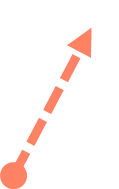 6
35
25
30
5 : 15
6 : 15
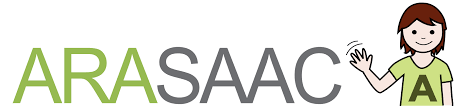 00
5
55
20
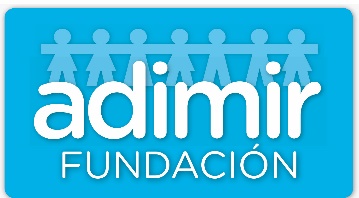 12
15
15
3
9
45
45
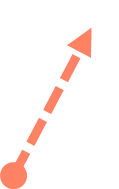 6
35
25
30
15 : 00
12 : 15
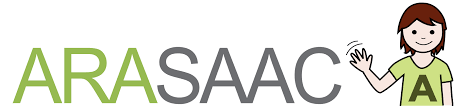 00
5
55
20
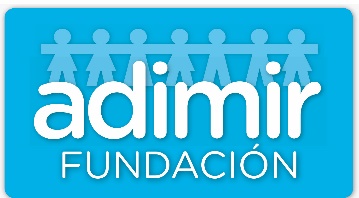 12
15
15
3
9
45
45
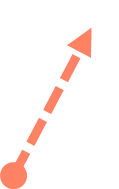 6
35
25
30
9 : 45
8 : 45
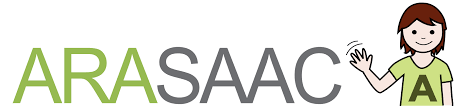 00
5
55
19
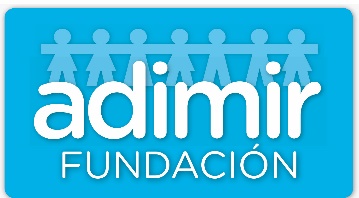 50
10
12
15
9
3
45
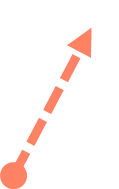 6
40
20
35
25
30
9 : 15
8 : 15
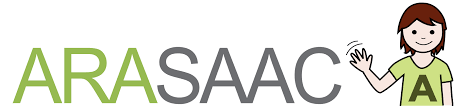 00
5
55
18
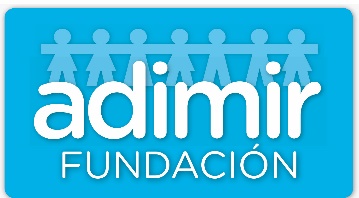 50
10
12
15
9
3
45
6
40
20
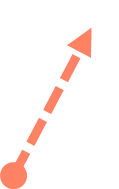 35
25
30
7 : 20
8 : 20
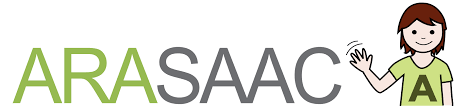 00
5
55
17
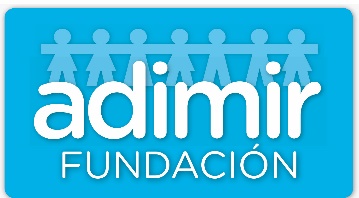 50
10
12
15
9
3
45
6
40
20
35
25
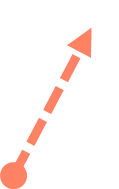 30
3 : 45
1 : 35
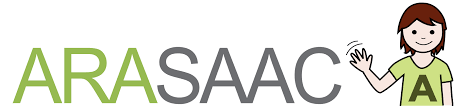 00
5
55
16
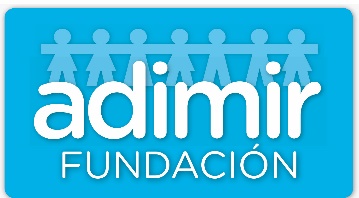 50
10
12
15
9
3
45
6
40
20
35
25
30
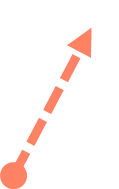 11 : 35
10 : 25
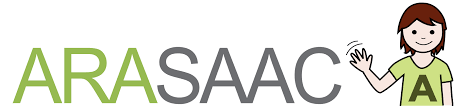 00
5
55
15
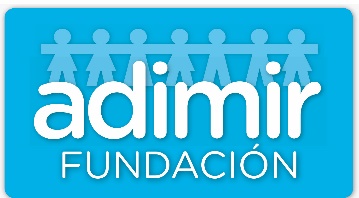 50
10
12
15
9
3
45
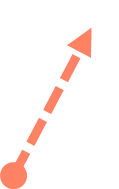 6
40
20
35
25
30
3 : 05
4 : 10
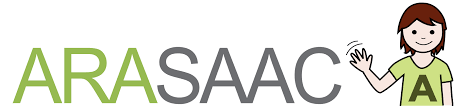 00
5
55
14
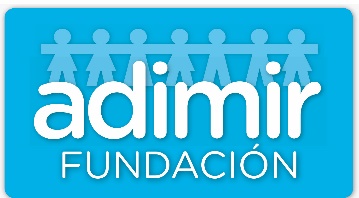 50
10
12
15
9
3
45
6
40
20
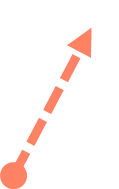 35
25
30
09 : 20
10 : 20
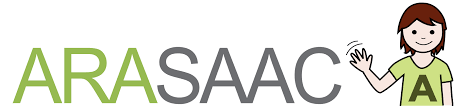 00
5
55
13
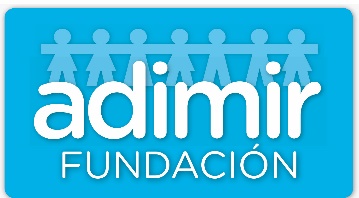 50
10
12
15
9
3
45
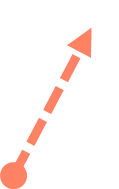 6
40
20
35
25
30
10 : 55
11 : 50
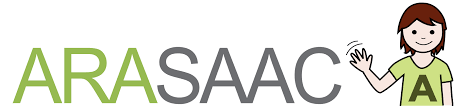 00
5
55
12
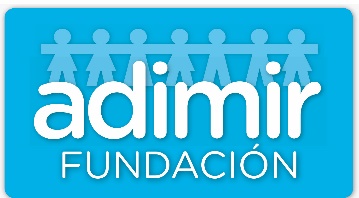 12
15
15
3
9
45
45
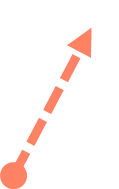 20 : 00
6
35
25
30
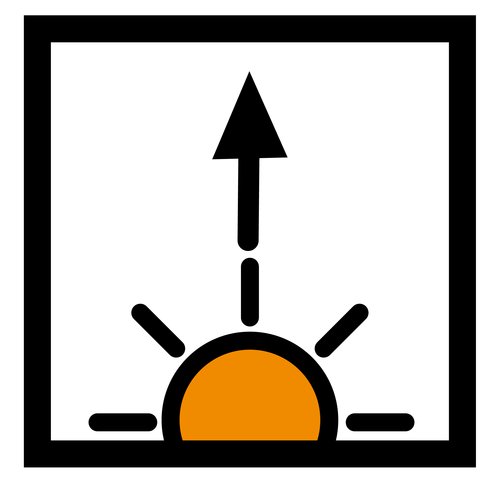 08 : 00
MATI
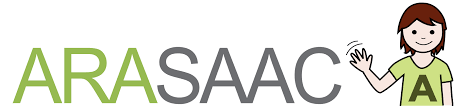 00
5
55
11
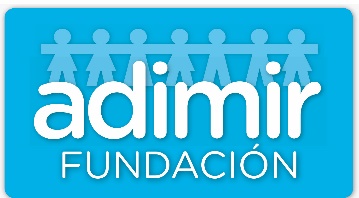 12
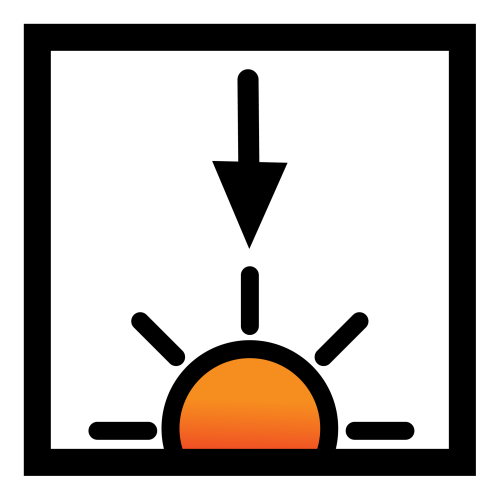 15
15
3
9
45
45
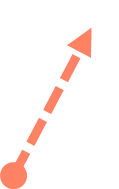 18 : 00
6
TARDA
35
25
30
06 : 00
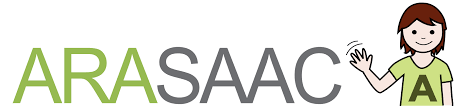 00
5
55
10
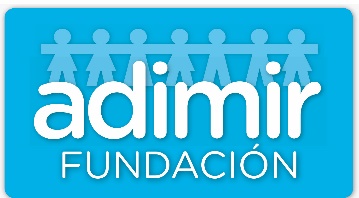 12
15
15
3
9
45
45
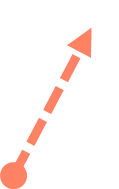 10 : 00
6
35
25
30
22 : 00
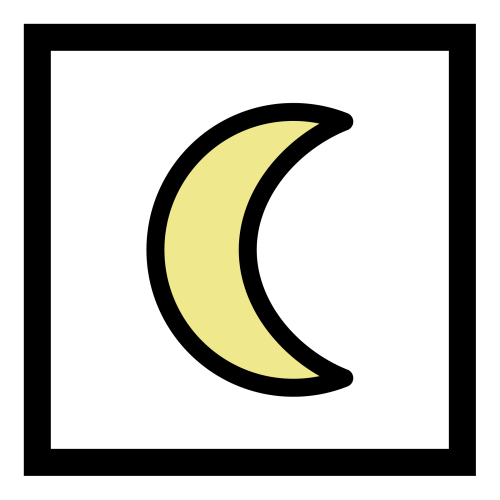 NIT
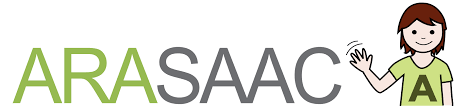 00
5
55
09
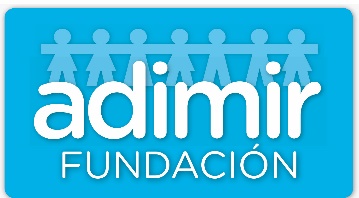 12
15
15
3
9
45
45
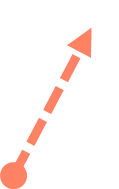 11 : 00
6
35
25
30
23 : 00
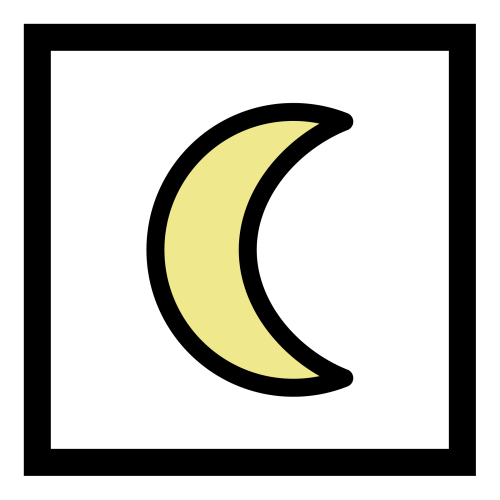 NIT
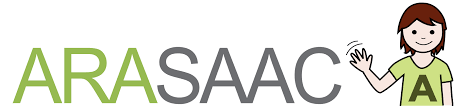 00
5
55
08
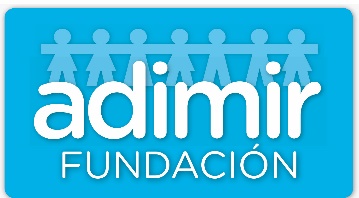 12
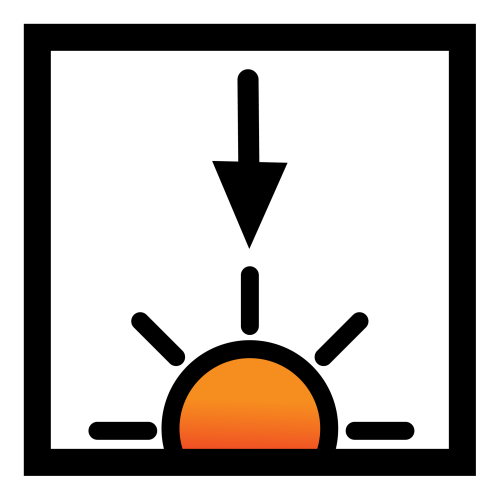 15
15
3
9
45
45
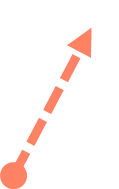 20 : 00
6
TARDA
35
25
30
08 : 00
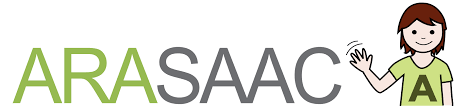 00
5
55
07
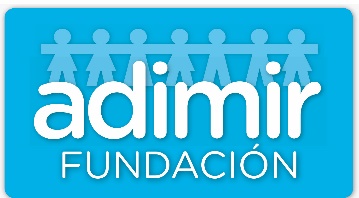 12
15
15
3
9
45
45
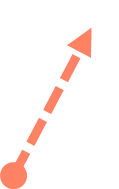 07 : 00
6
35
25
30
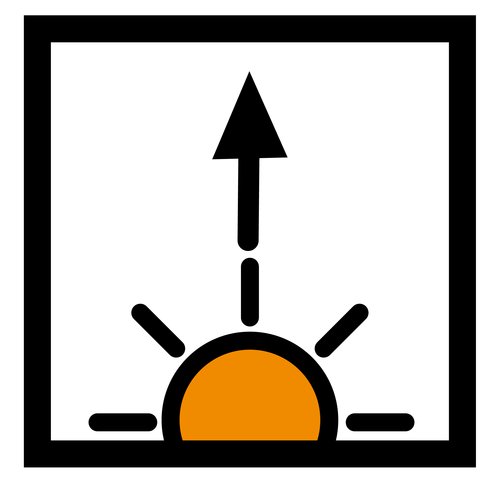 MATI
19 : 00
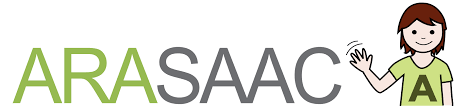 00
5
55
06
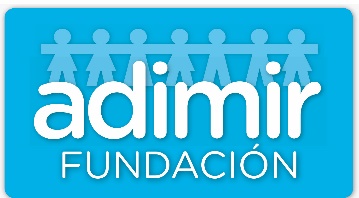 12
15
15
3
9
45
45
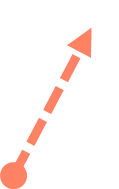 21 : 00
6
35
25
30
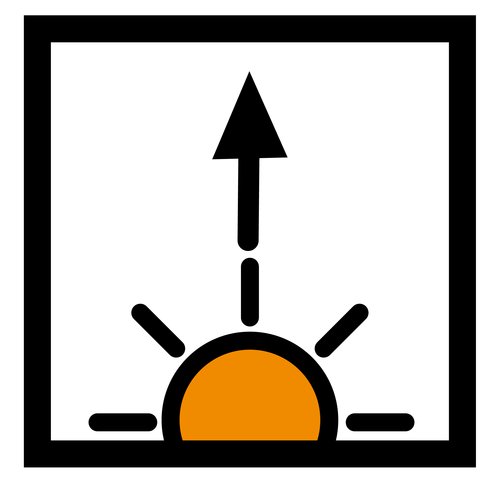 09 : 00
MATI
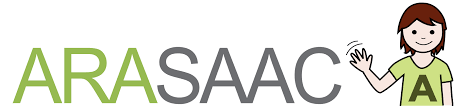 00
5
55
05
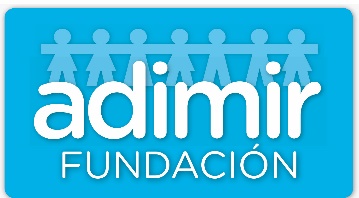 12
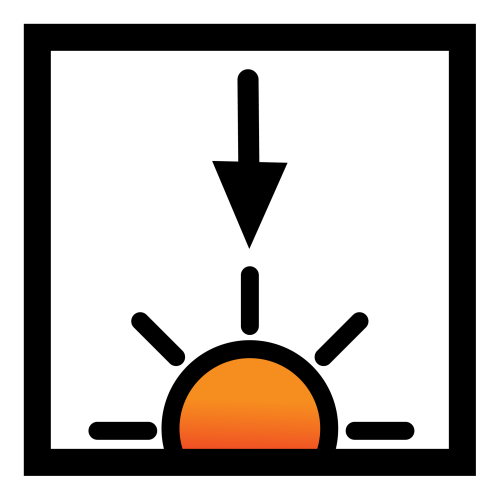 15
15
3
9
45
45
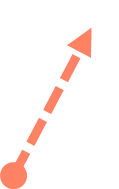 14 : 00
6
TARDA
35
25
30
02 : 00
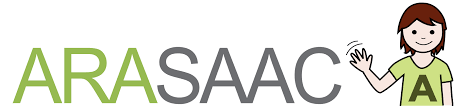 00
5
55
04
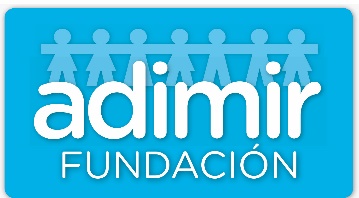 12
15
15
3
9
45
45
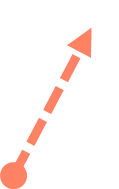 19 : 00
6
35
25
30
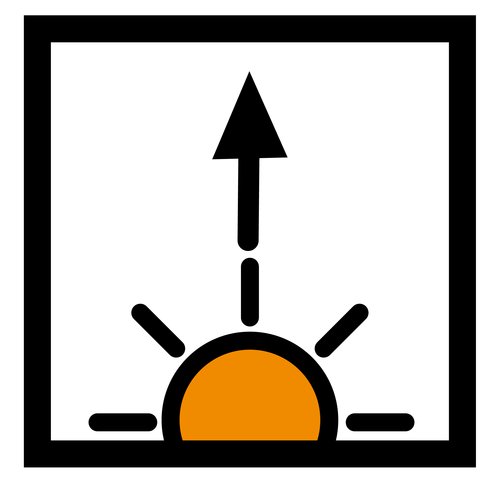 07 : 00
MATI
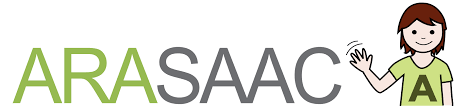 00
5
55
03
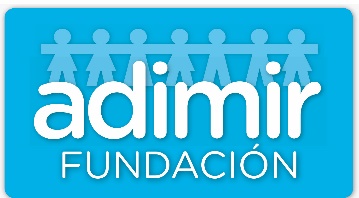 12
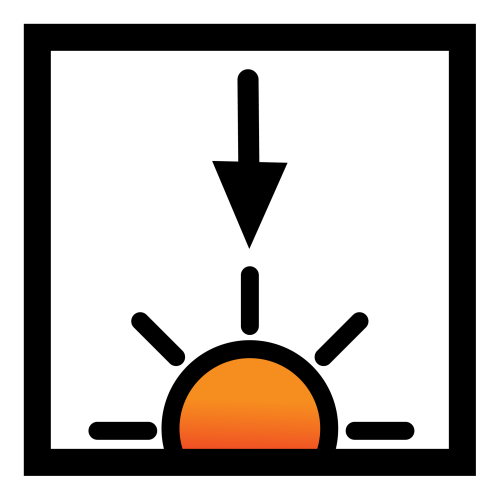 15
15
3
9
45
45
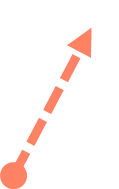 19 : 00
6
TARDA
35
25
30
07 : 00
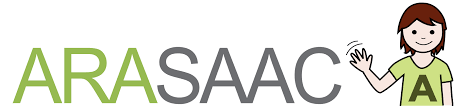 00
5
55
02
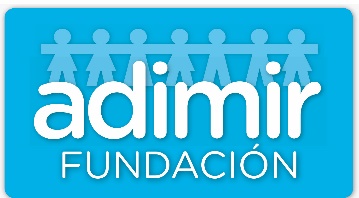 12
15
15
3
9
45
45
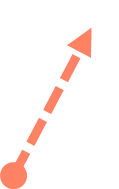 06 : 00
6
35
25
30
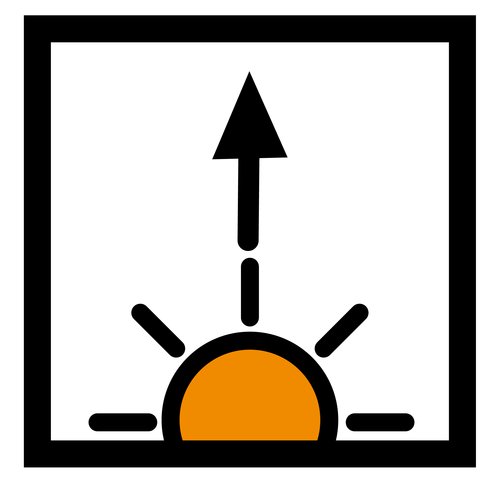 MATI
18 : 00
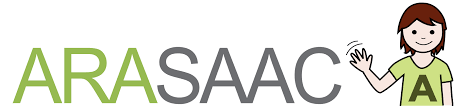 00
5
55
01
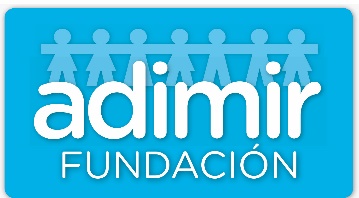 12
15
15
3
9
45
45
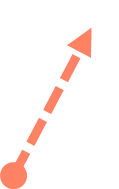 21 : 00
6
35
25
30
09 : 00
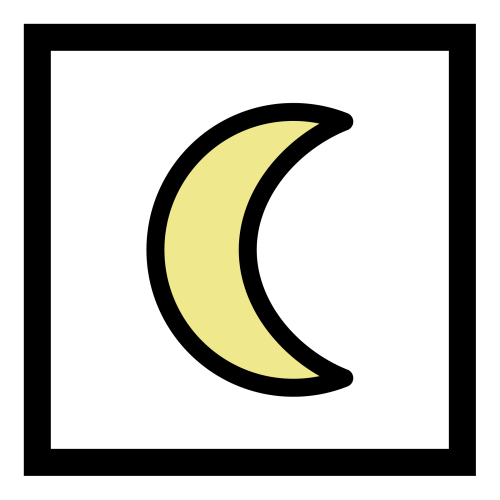 NIT
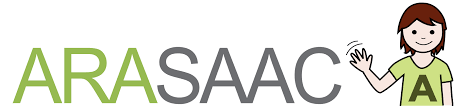